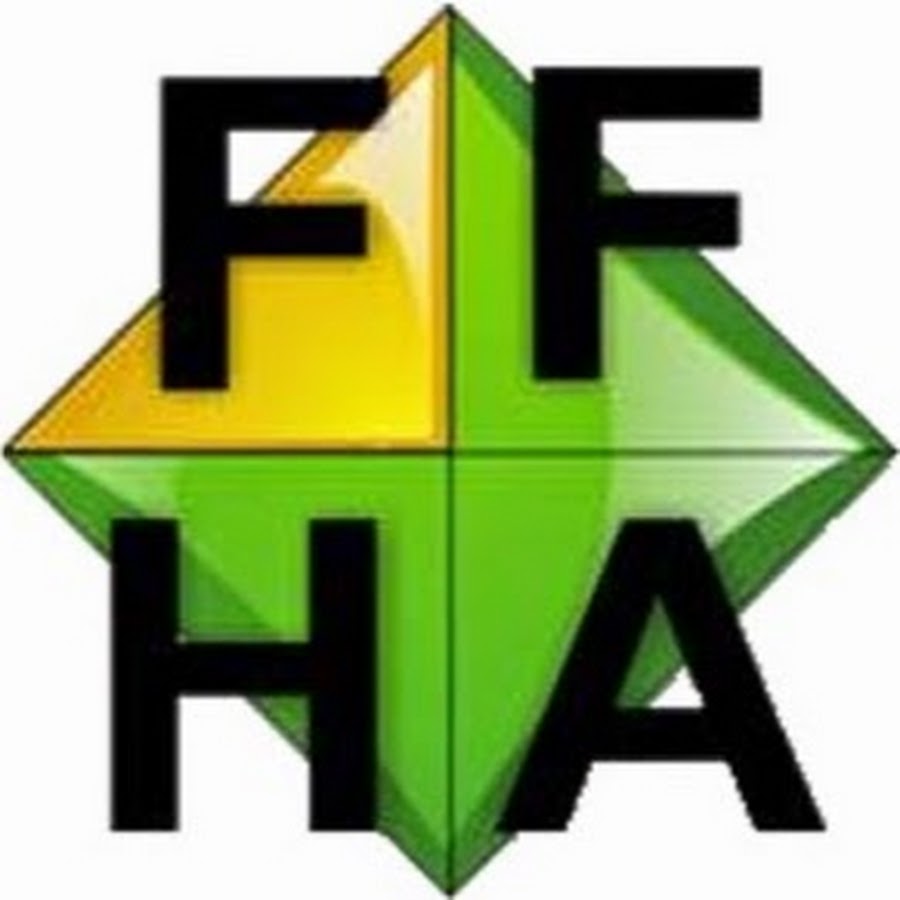 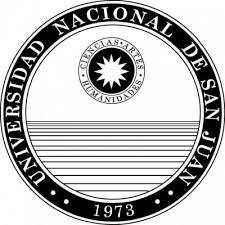 COORDINACÓN GENERAL DE INGRESOFFHA UNSJ
www.ffha.unsj.edu.ar
Contacto:  ingreso@ffha.unsj.edu.ar
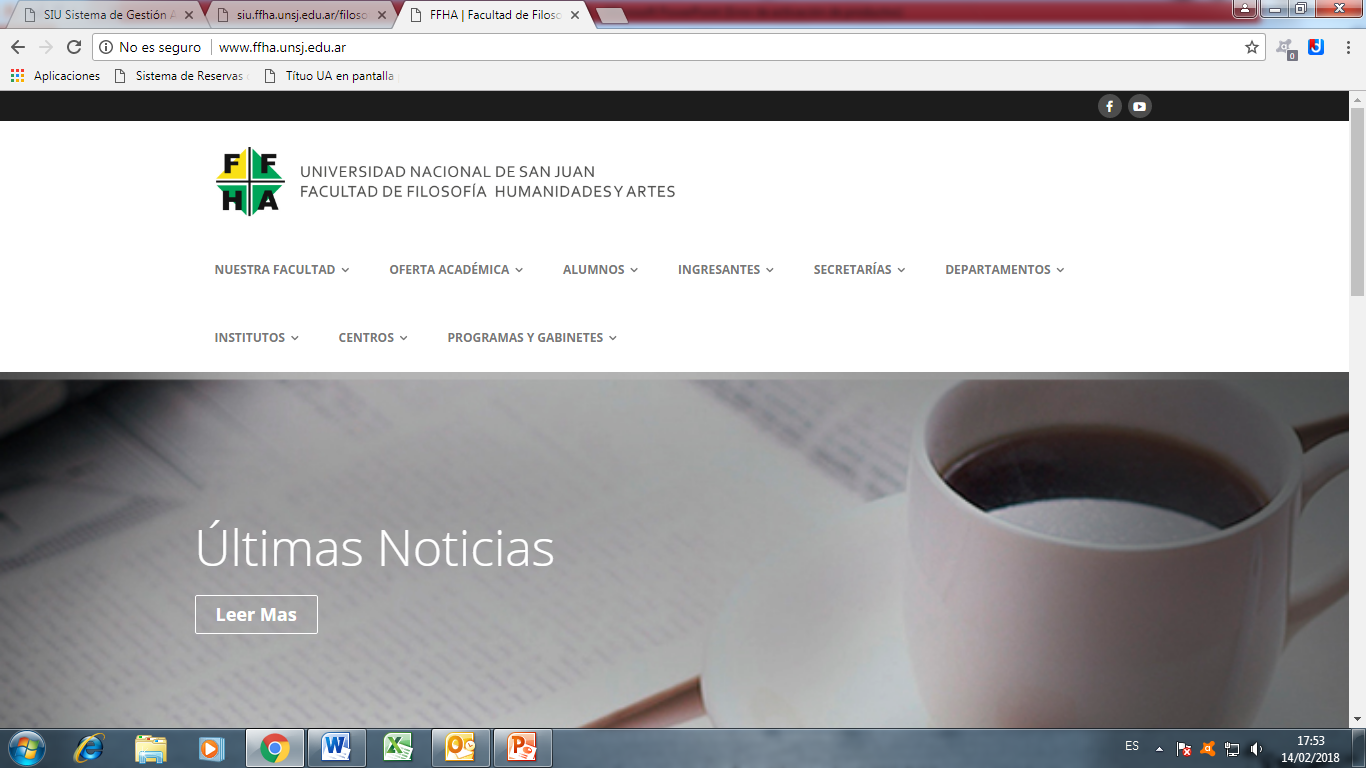 CARRERAS DE GRADO
PROFESORADOS con sólida formación disciplinar y pedagógica que permiten al egresado, seleccionar con idoneidad, métodos, procedimientos, estrategias  para planificar, conducir y evaluar los procesos de enseñanza – aprendizaje de sus estudiantes, en las disciplinas que oferta la FFHA. 

LICENCIATURAS  con consistente formación metodológica, en investigación e intervención en la sociedad, en análisis y reflexión teórico- práctica y crítica de la disciplina pertinente. En vías de formar asesores, investigadores, evaluadores y diseñadores de proyectos, programas y otras estrategias que demande la sociedad.

TECNICATURAS  cuya formación pretende la experticia en organizar, ejecutar, administrar, interpretar, elaborar planificaciones, programas, proyectos de creación e interpretación en las áreas disciplinares del turismo y la interpretación musical.
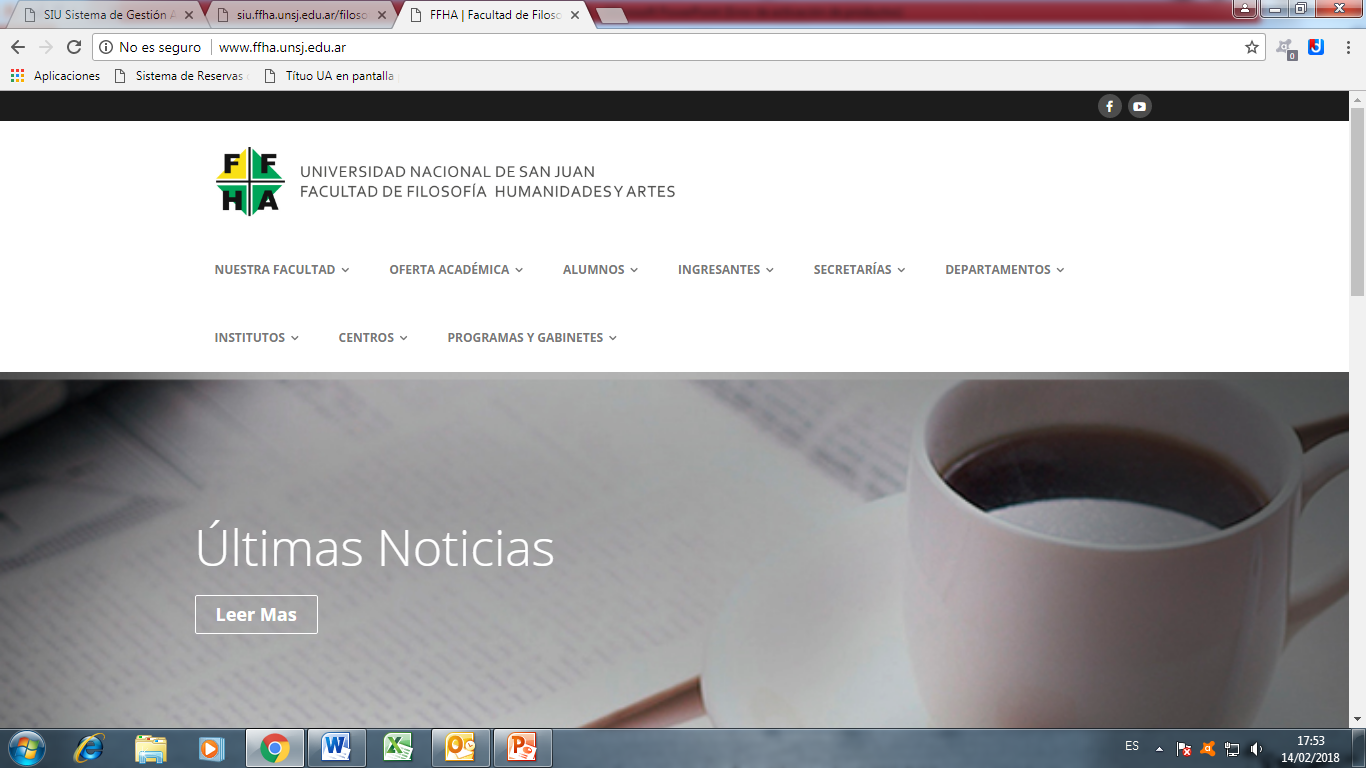 OFERTA ACADÉMICA
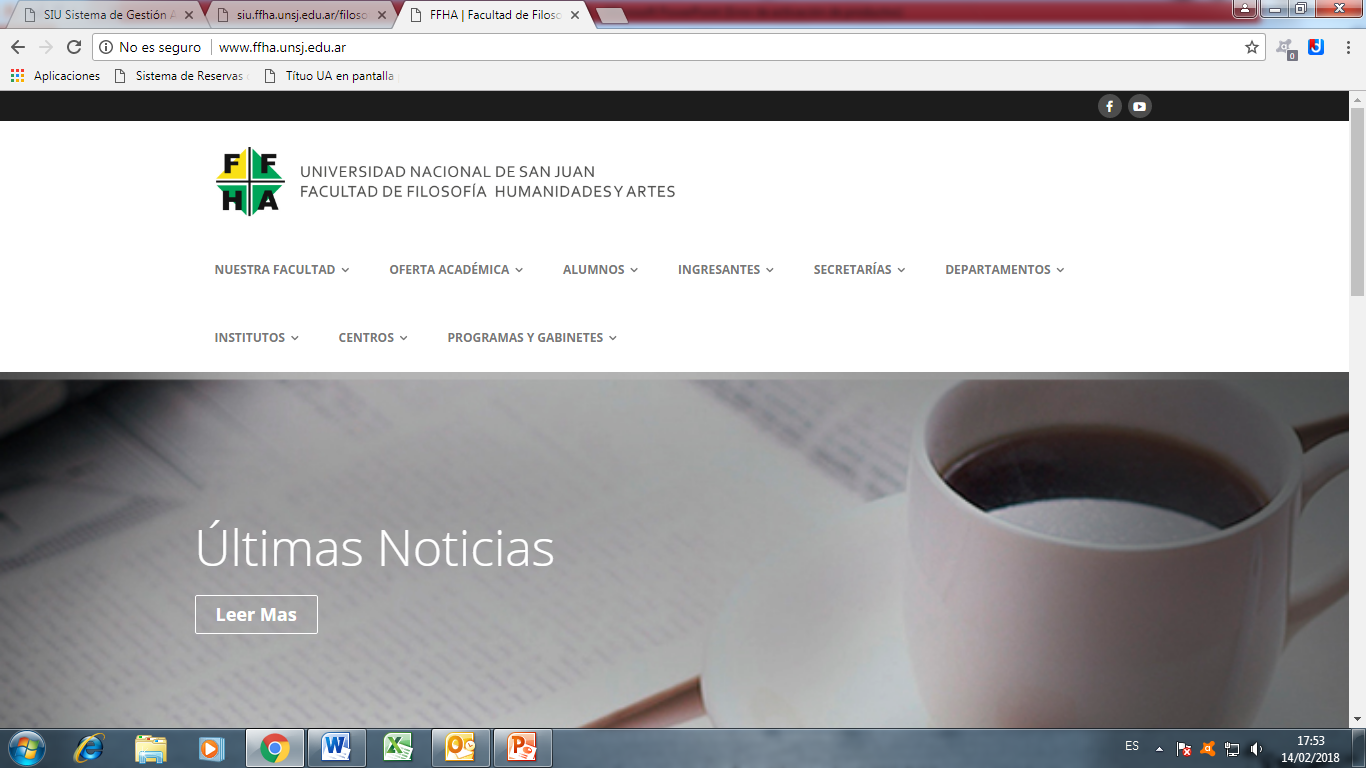 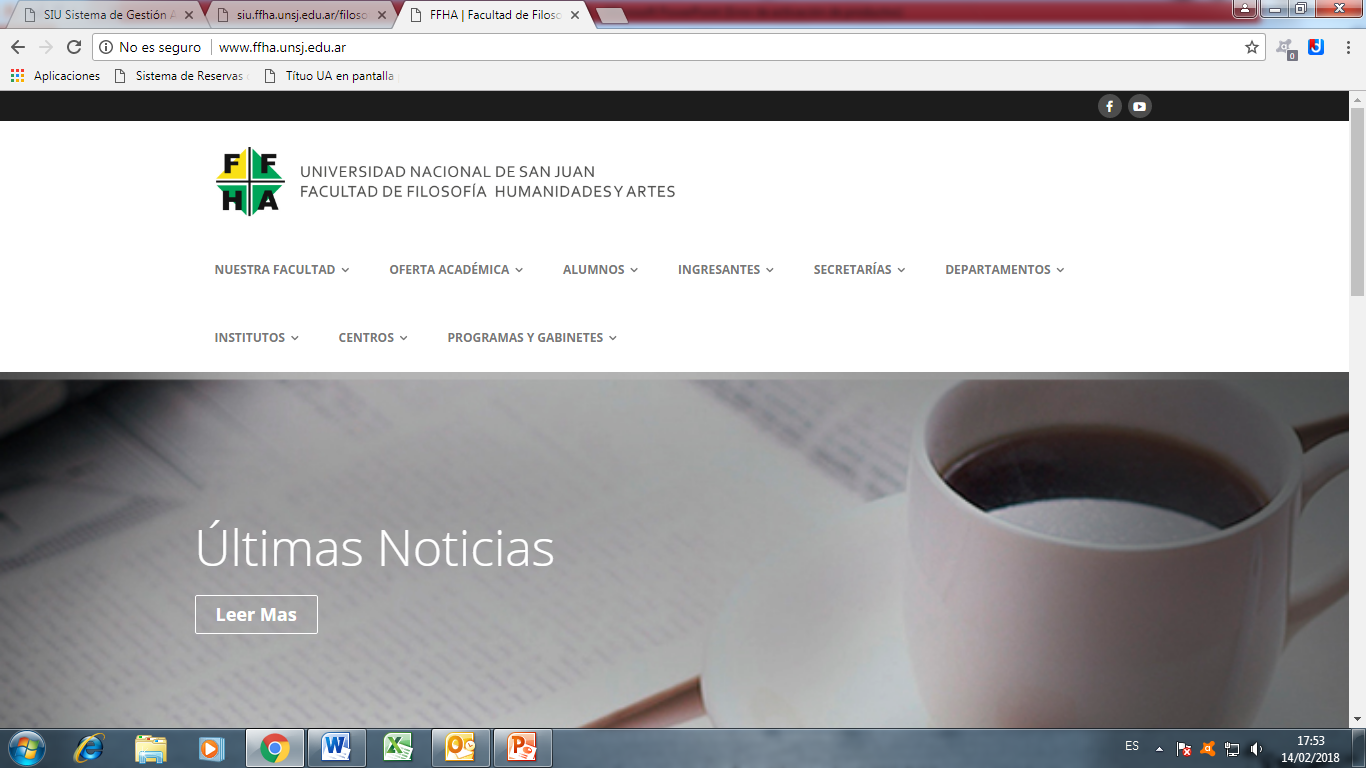 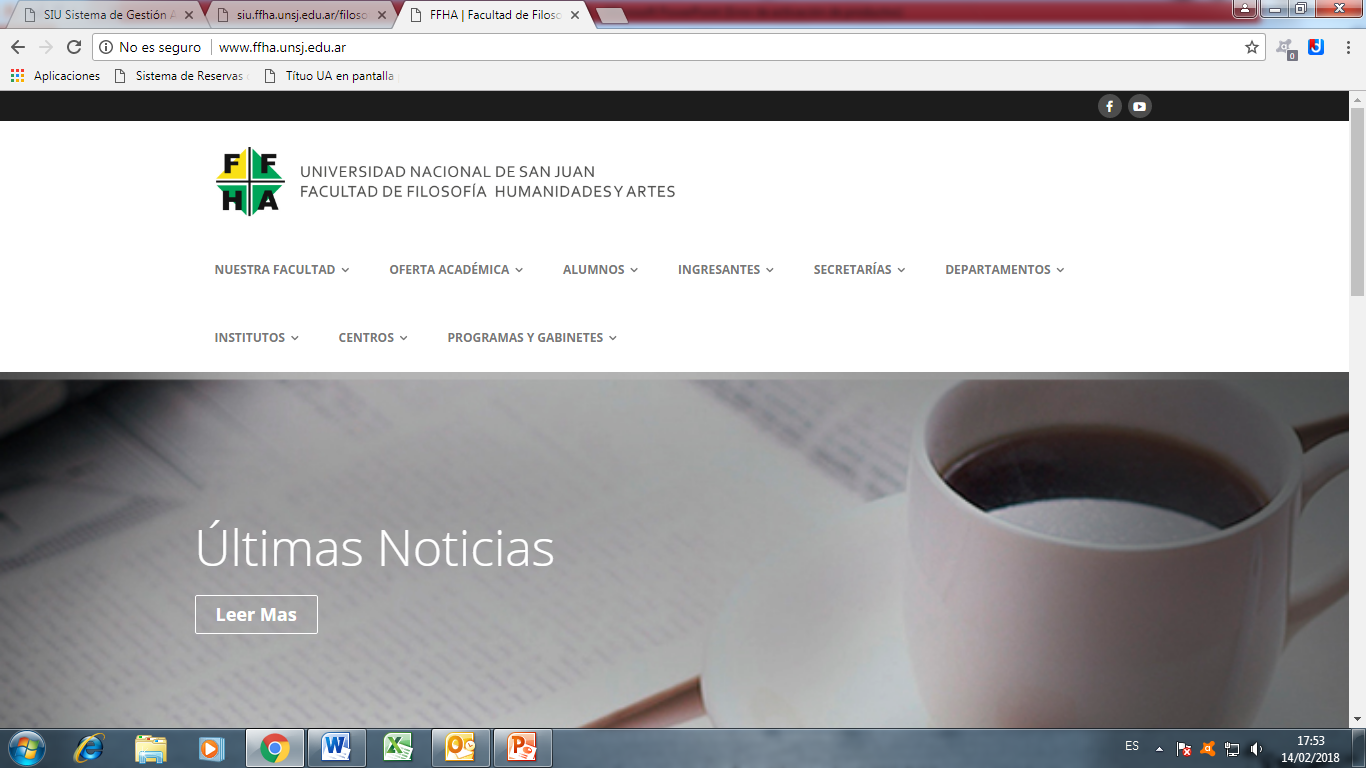 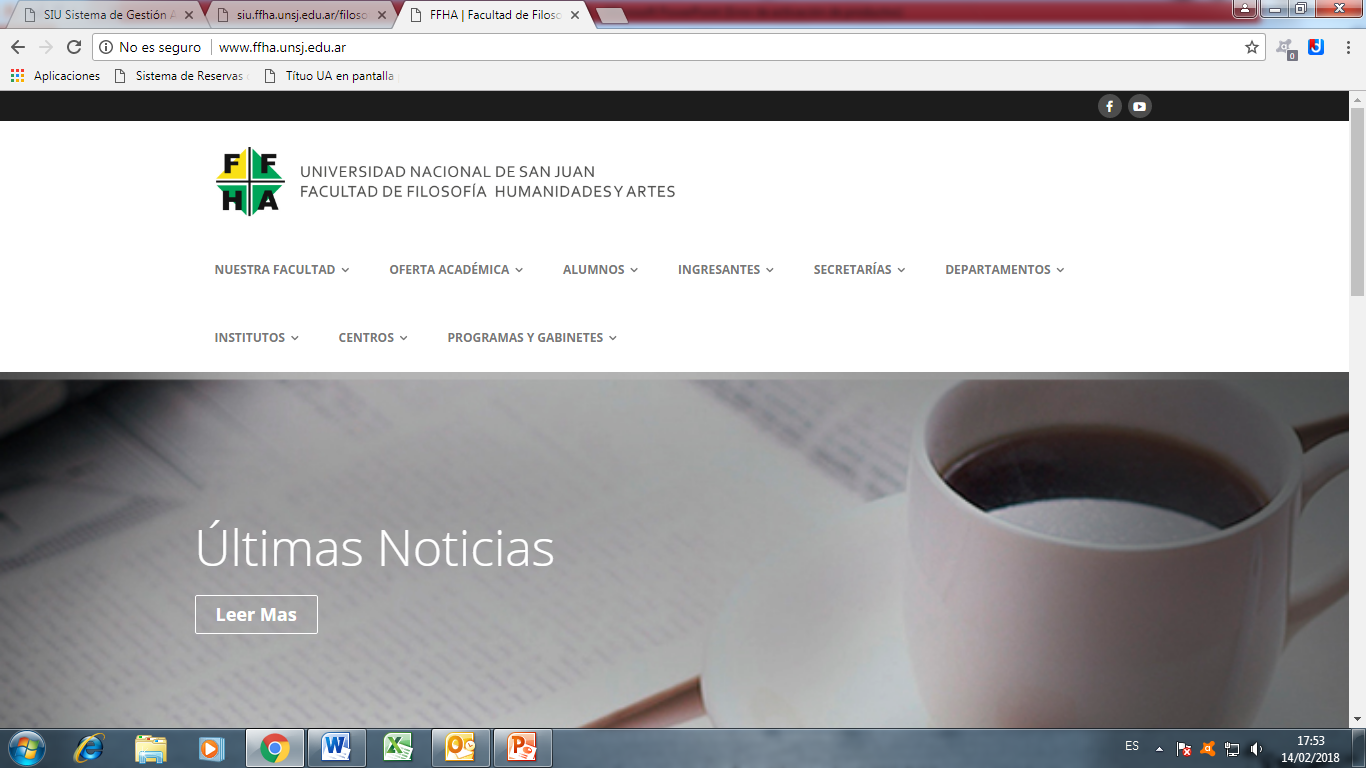 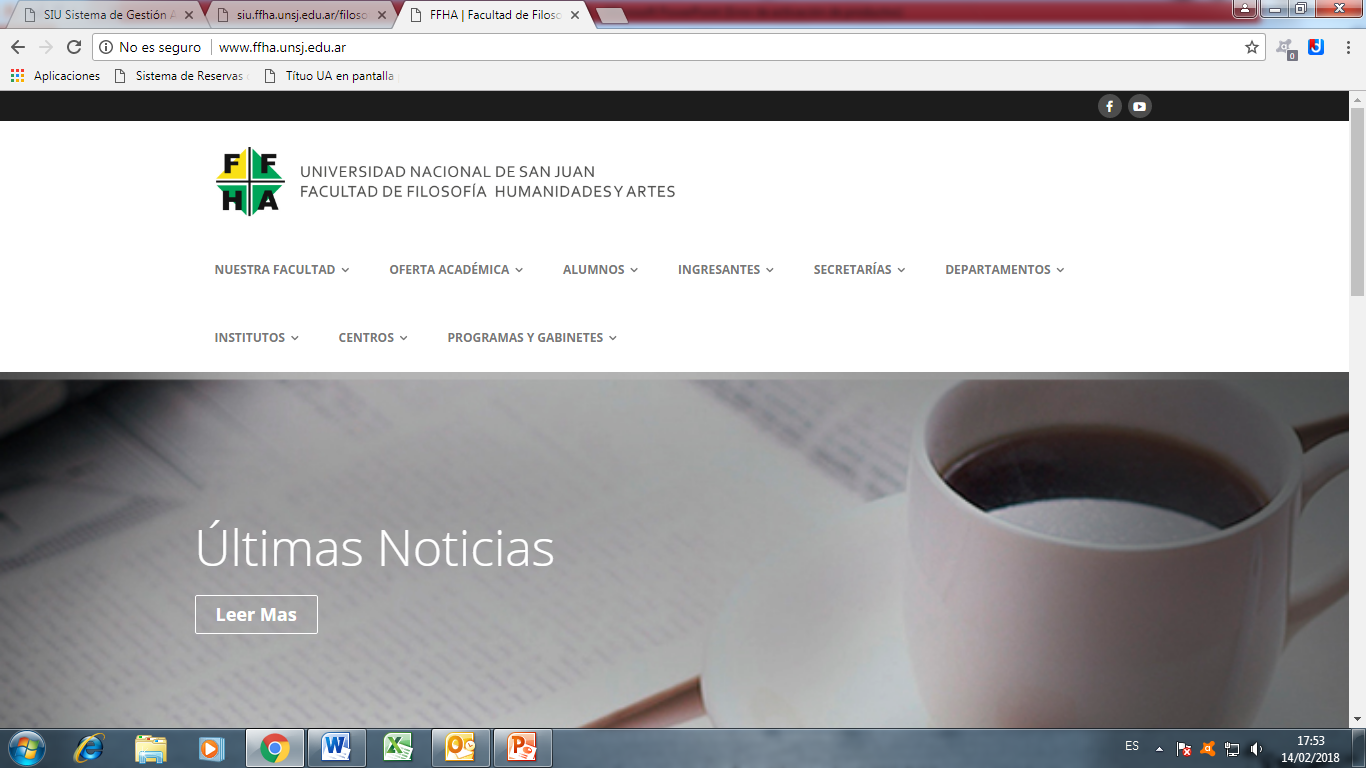 MATERIAL INGRESO
El material está publicado en la página web de la FFHA. “Cuadernillos 2020”

http://www.ffha.unsj.edu.ar/?page_id=1944